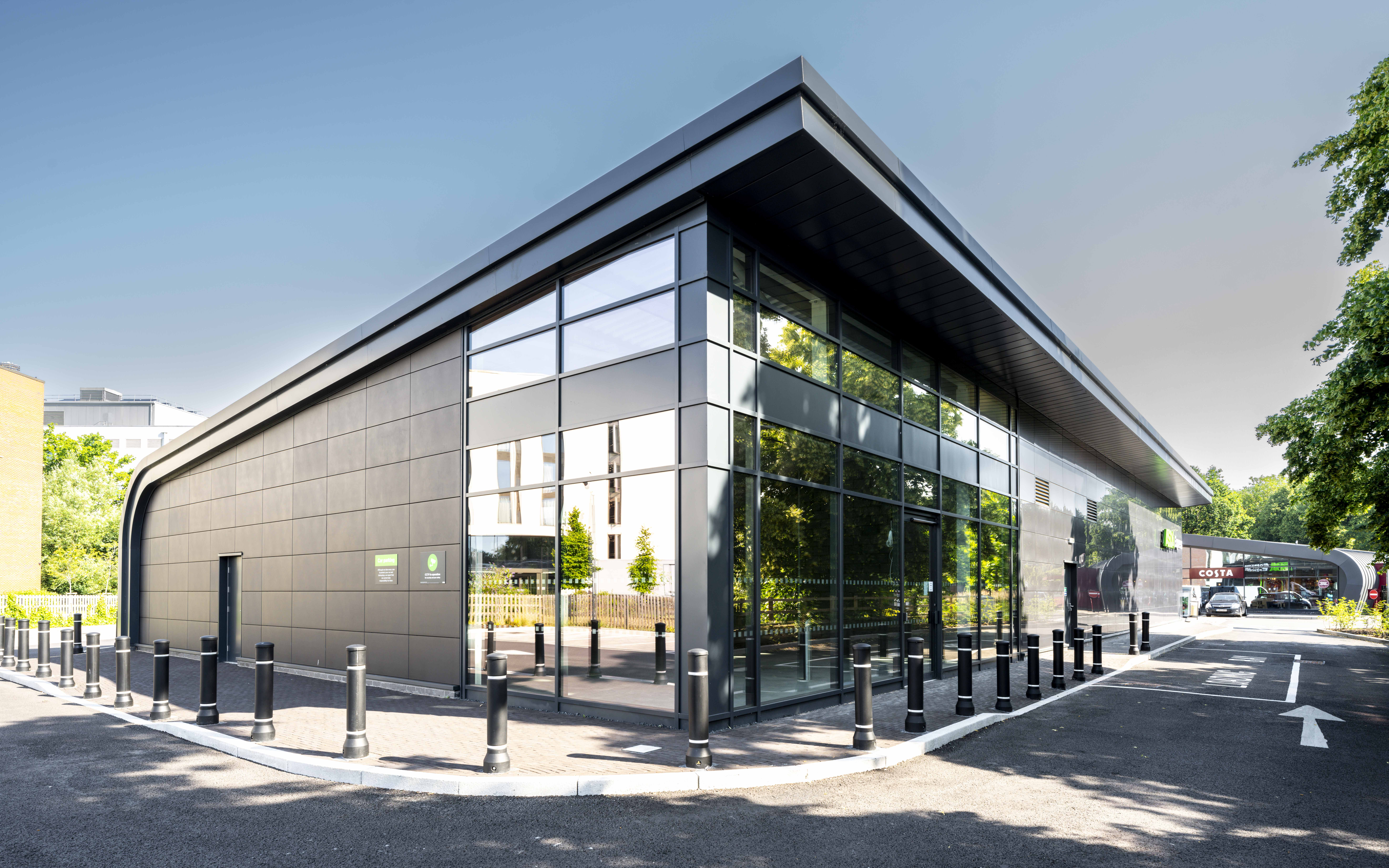 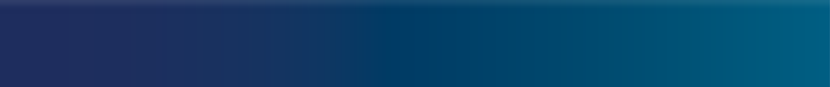 Asda Express, Pebble Mill
Project Value £1.6m           
 Programme 23 weeks
This new build scheme within our Fast Track division was the construction of a new Asda Express retail unit on the Pebble Mill Development in Birmingham. One we have previously worked on to create a Costa Coffee Drive Thru on the opposite side of the road. This project consisted of the foundation works, drainage works, all associated external works, steel frame erection, cladding, windows and doors.
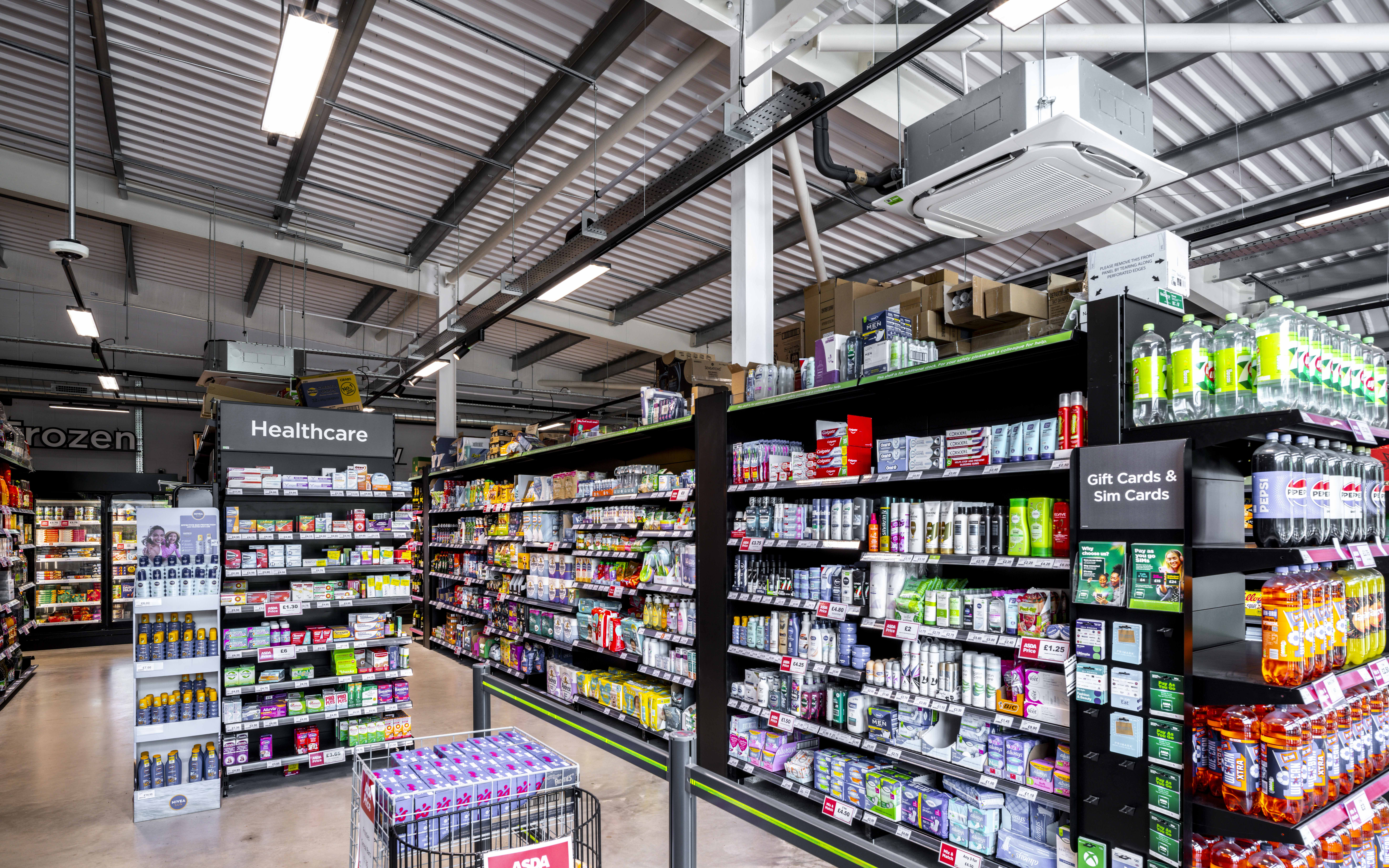 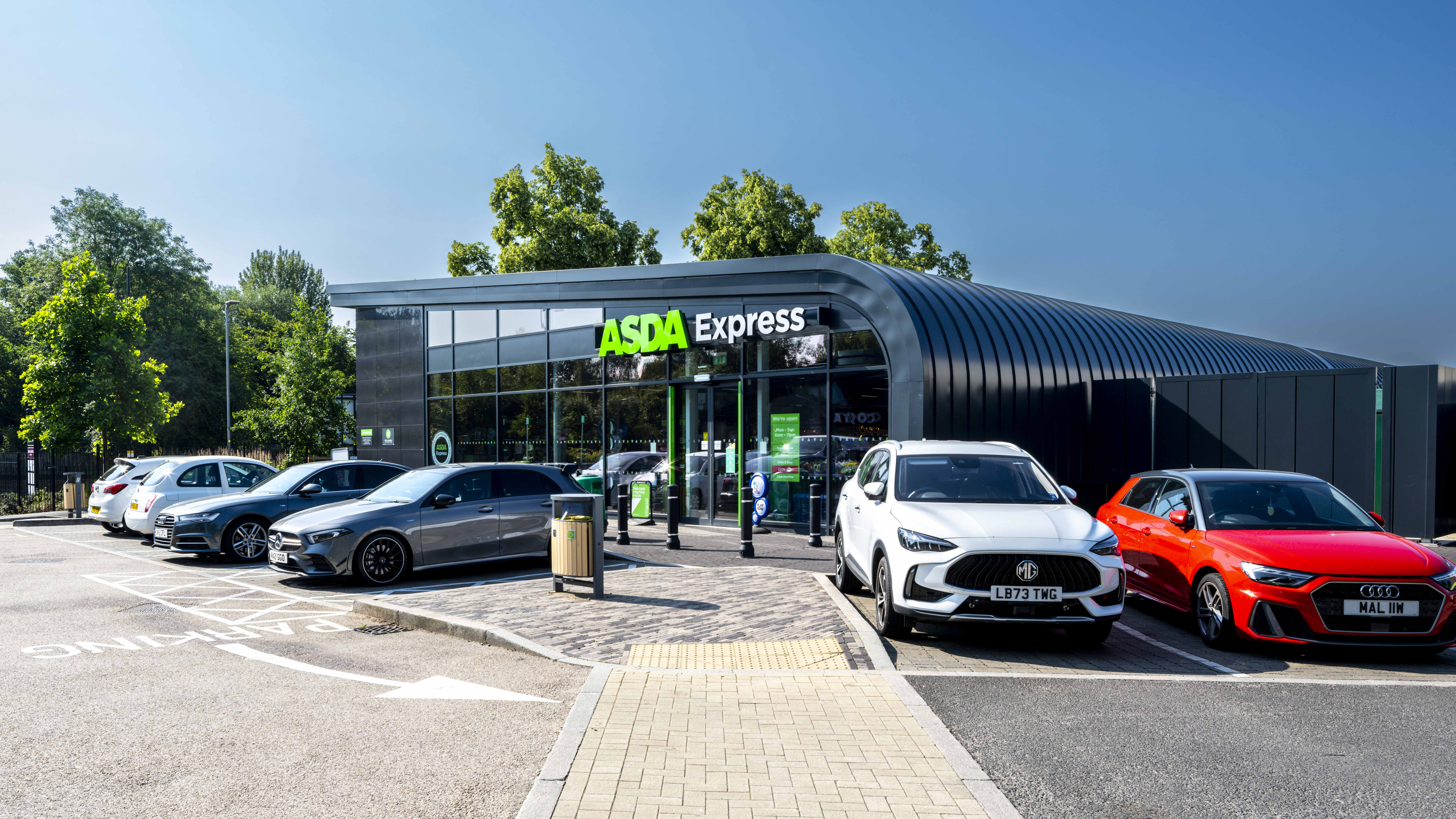 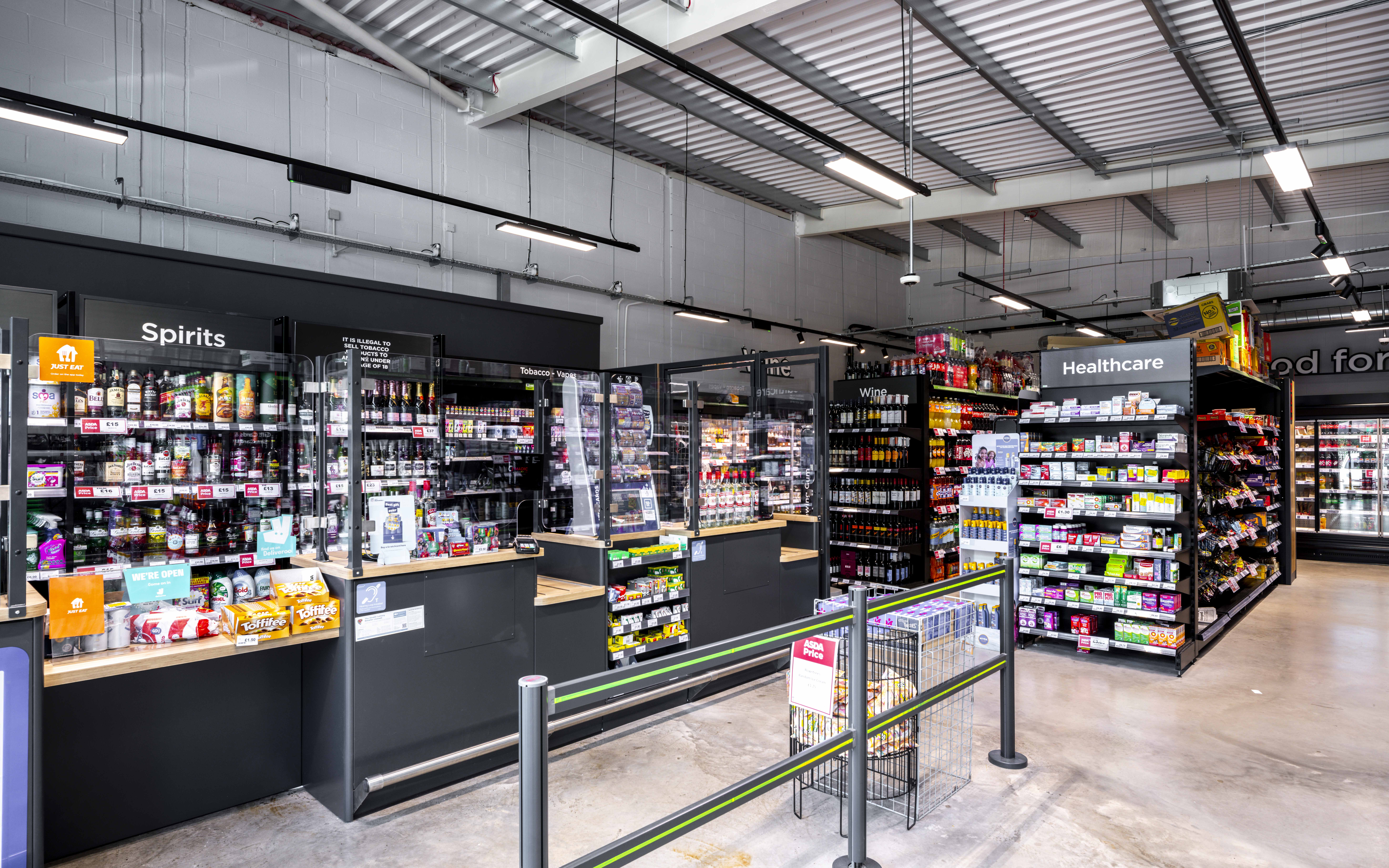 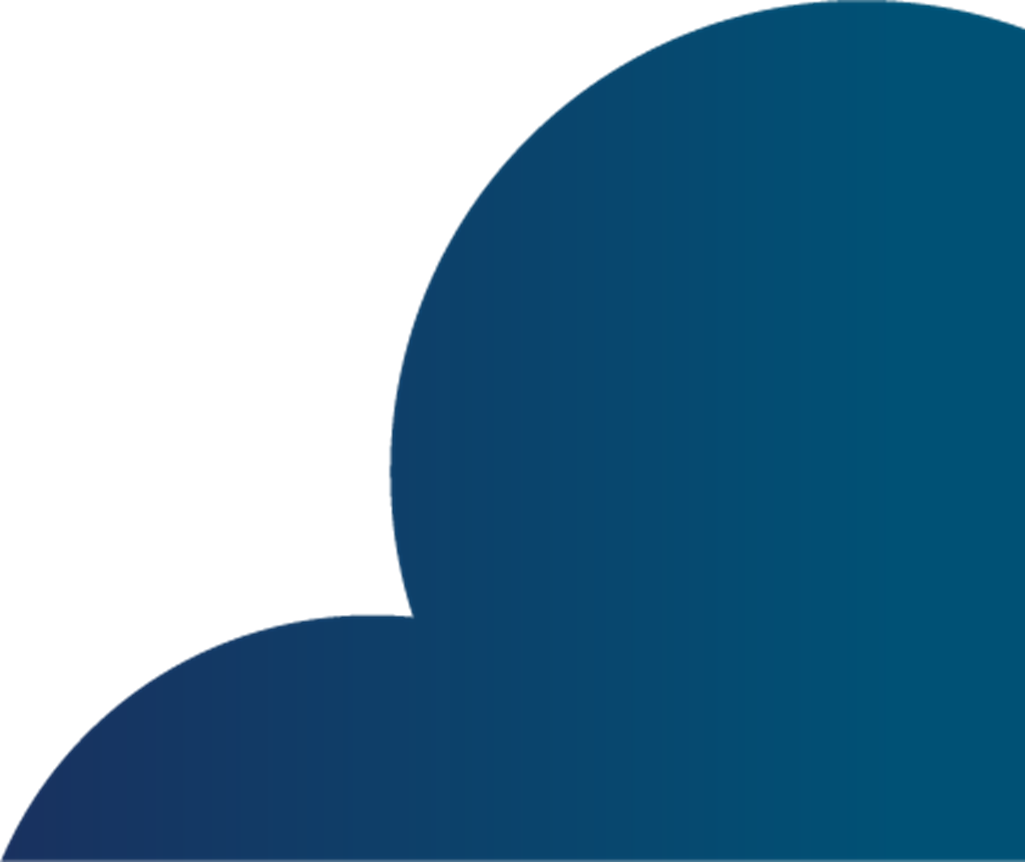 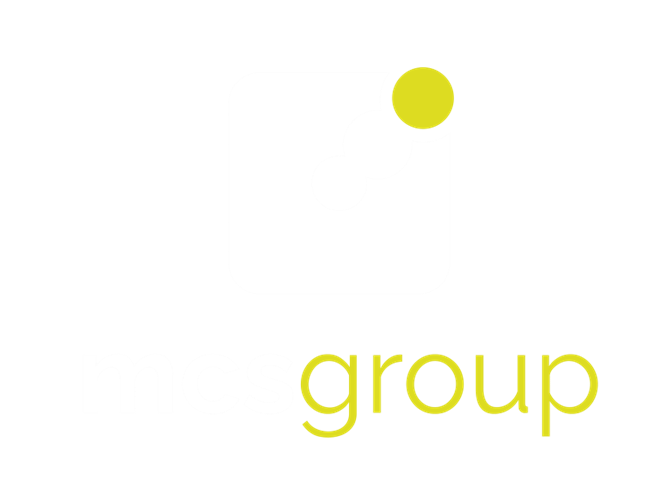 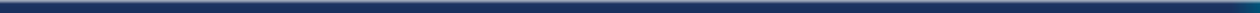